ABC Halloween Adventure
Click Here
[Speaker Notes: Goal: Make a Halloween game for Kindergarten students to play. Program buttons, sound effects, and animation triggers.

Step One: Edit the Cover Slide]
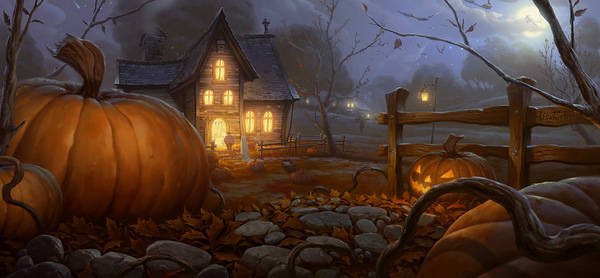 Click on the kids to see what treats they got!
Click here to continue
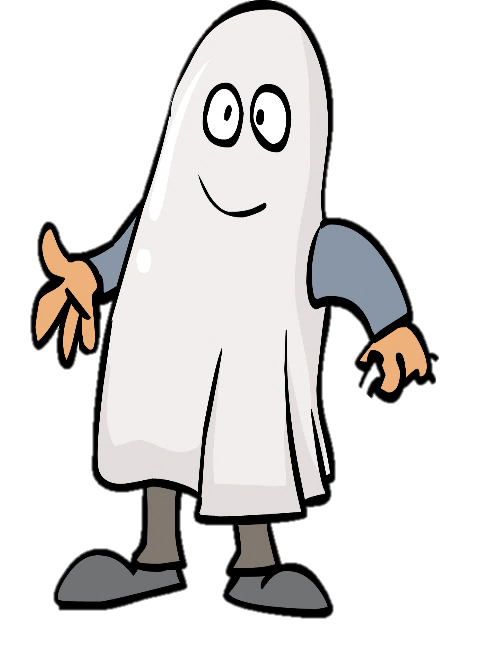 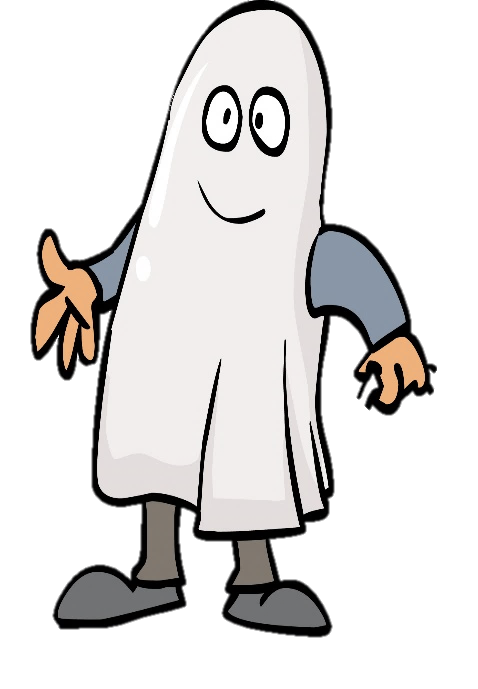 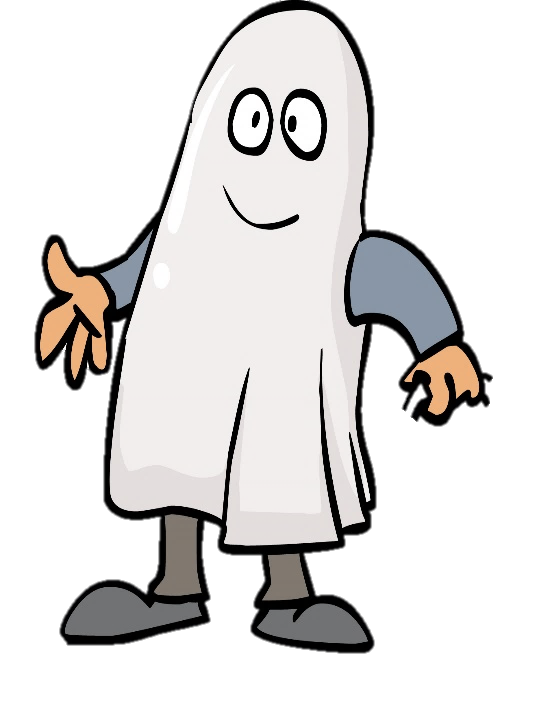 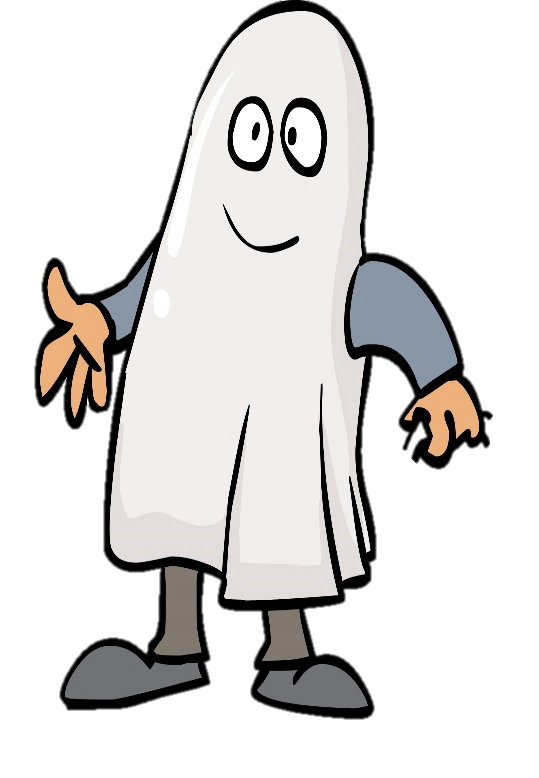 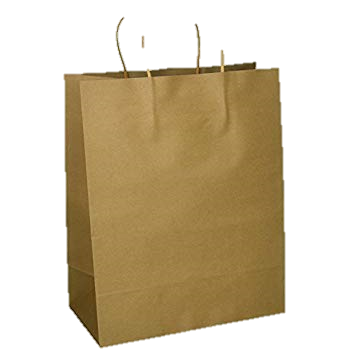 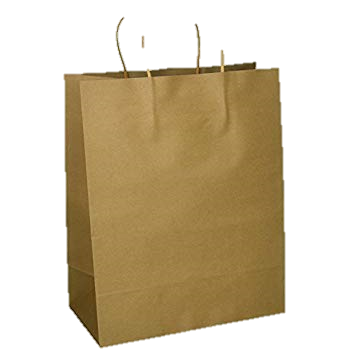 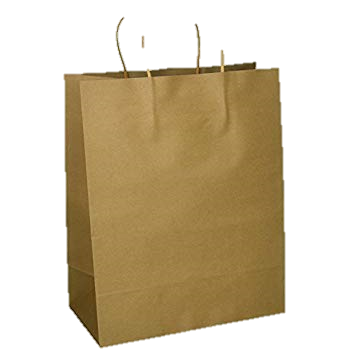 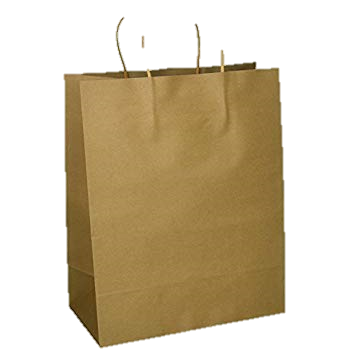 A
C
B
D
[Speaker Notes: Make Treats of the same Letter jump out of the bag and into the ghost’s hand when a user clicks on the bag. Use your animation trigger effects.

Bonus: Can you make the ghosts come in with an entrance animation?]
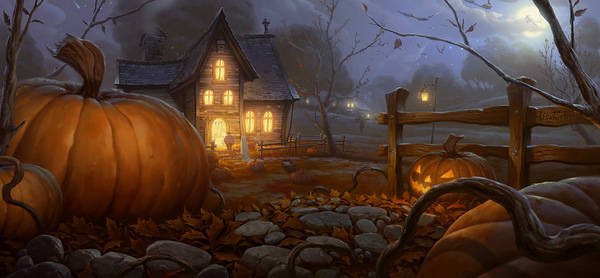 Click here to continue
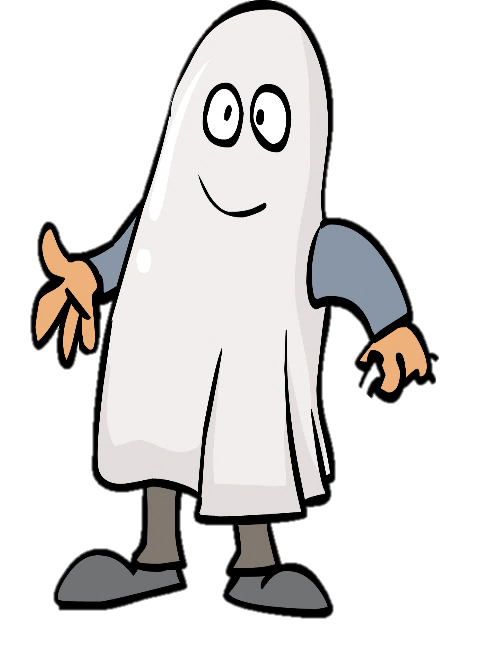 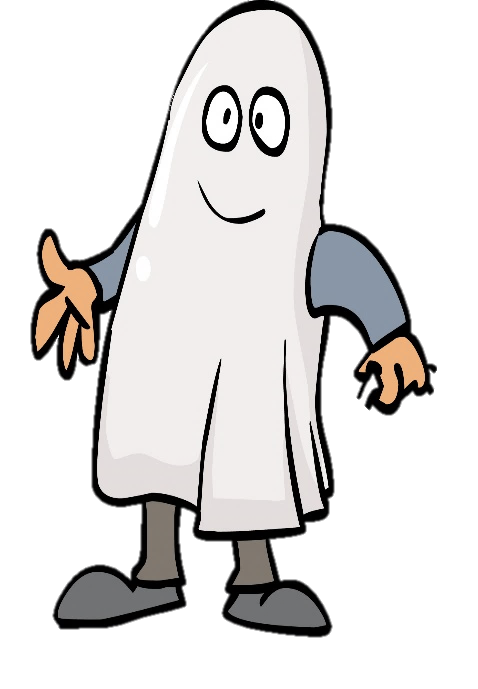 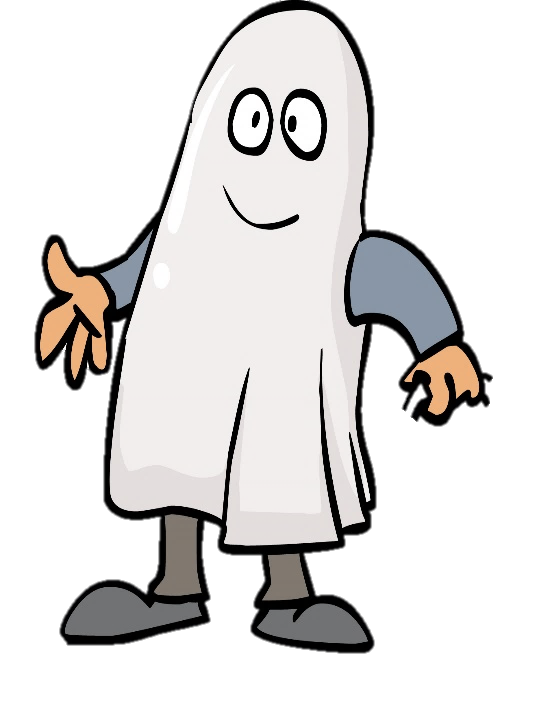 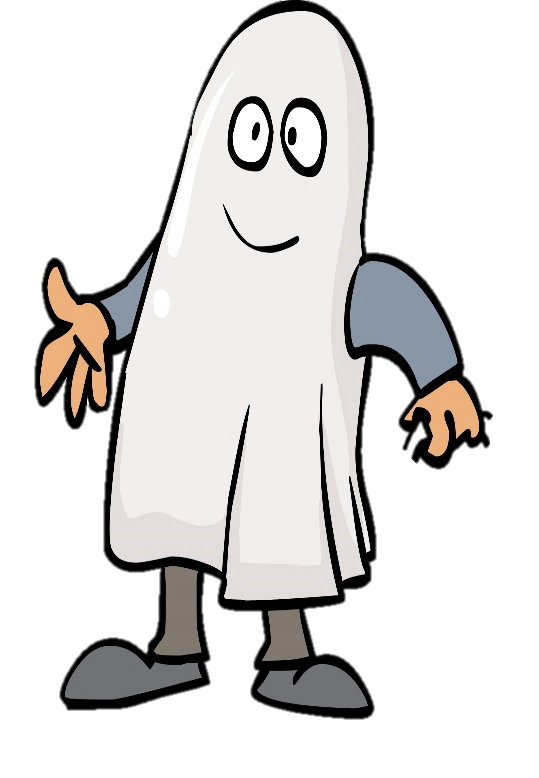 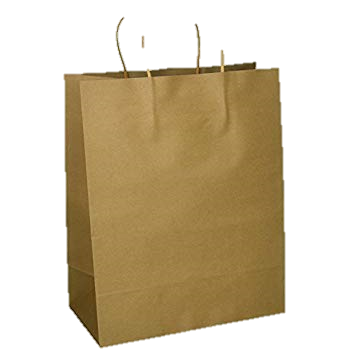 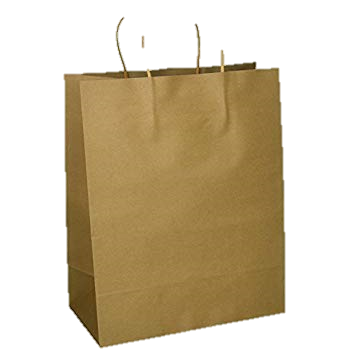 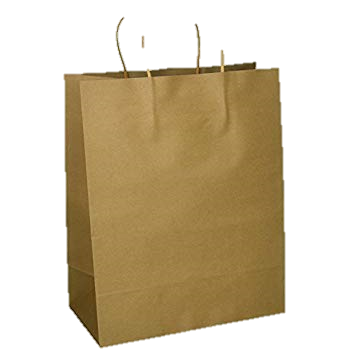 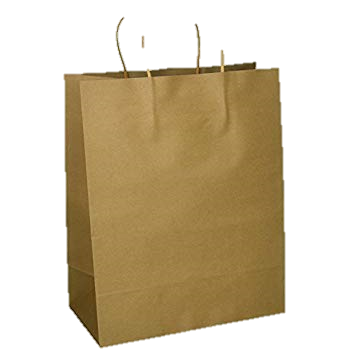 E
G
F
H
[Speaker Notes: Make treats of the same Letter jump out of the bag and into the ghost’s hand when a user clicks on the bag. Use your animation trigger effects.

Bonus: Add fun sounds, and spooky treats to drop down.]
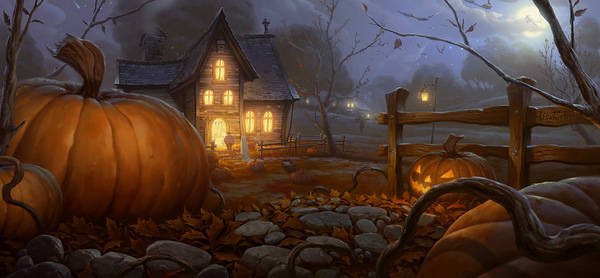 Click here to continue
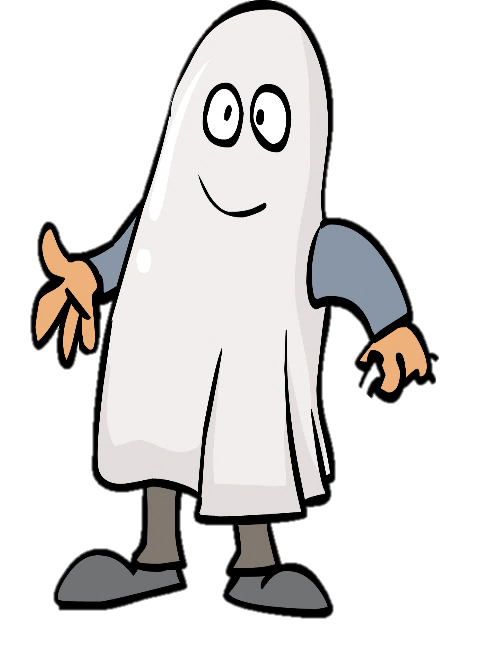 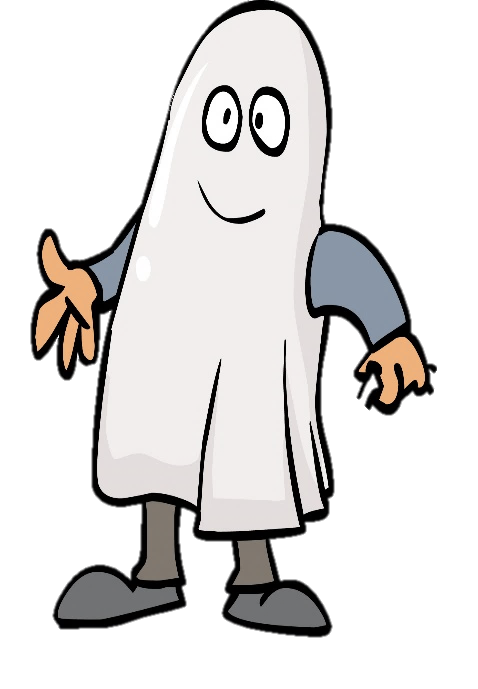 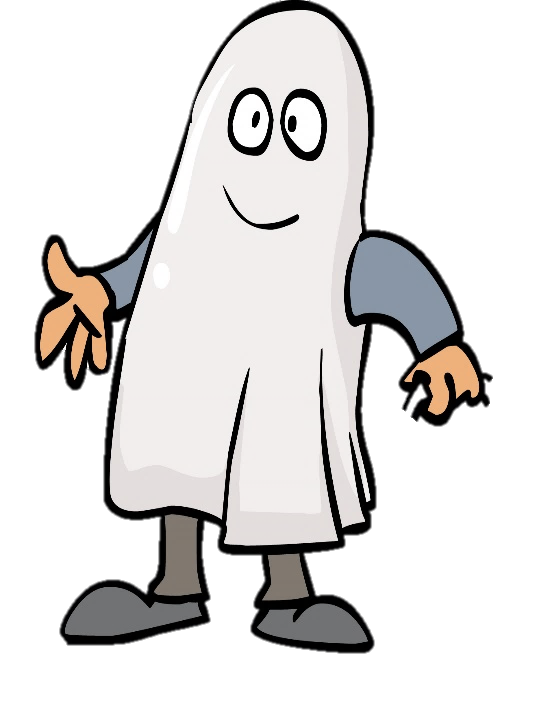 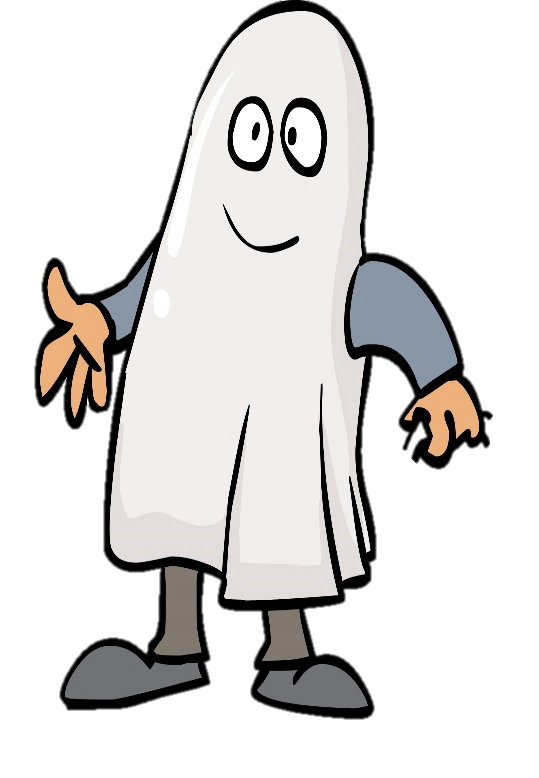 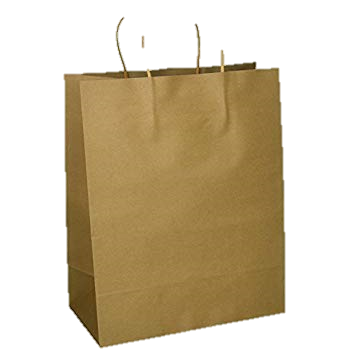 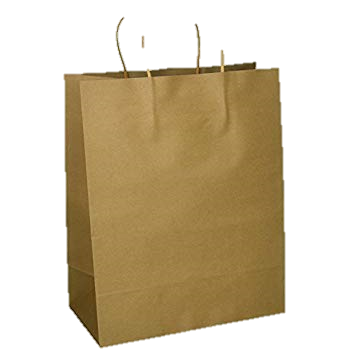 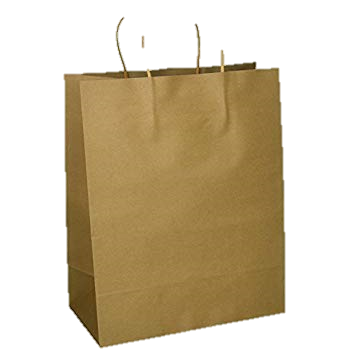 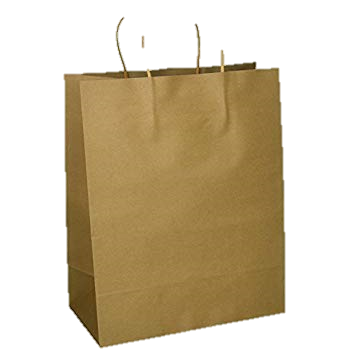 I
K
J
L
[Speaker Notes: Make treats of the same Letter jump out of the bag and into the ghost’s hand when a user clicks on the bag. Use your animation trigger effects.

Bonus: Add fun sounds, and spooky treats to drop down.]
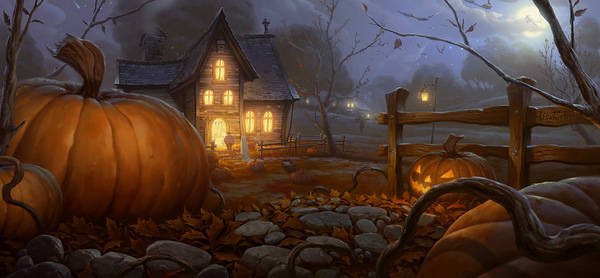 Click here to continue
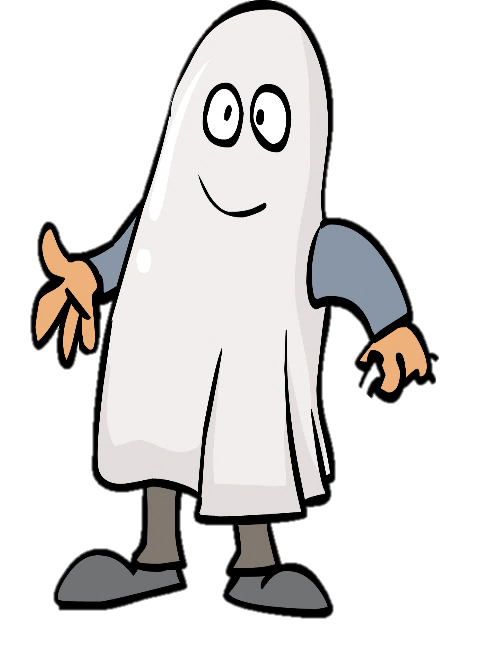 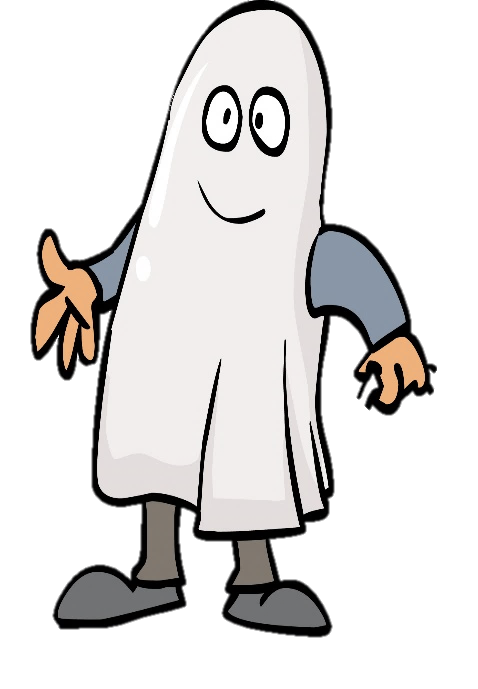 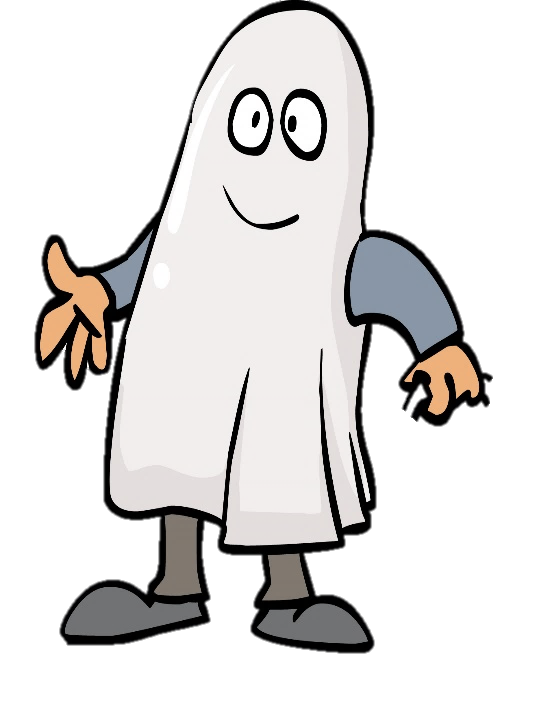 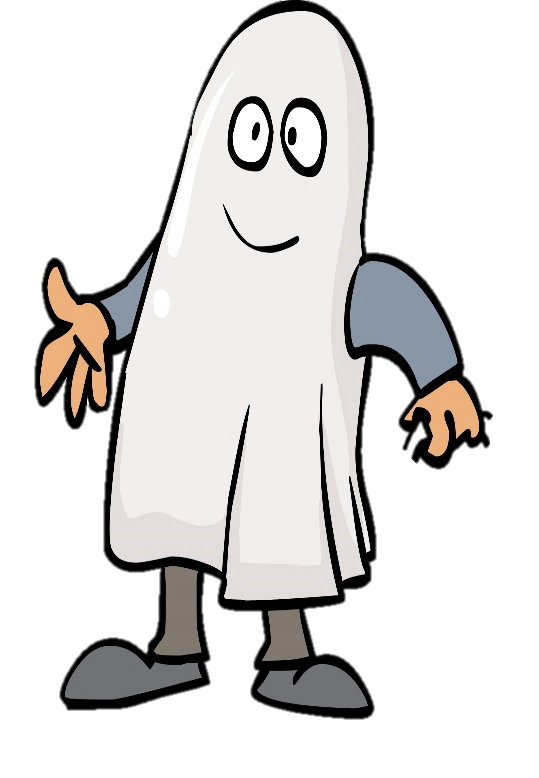 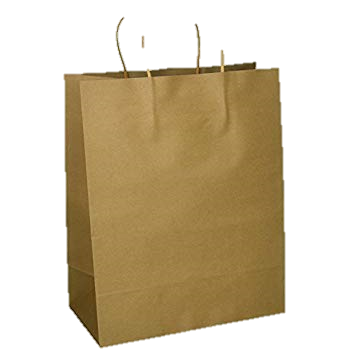 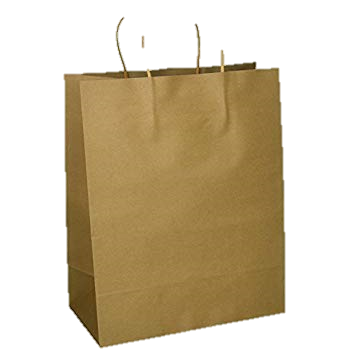 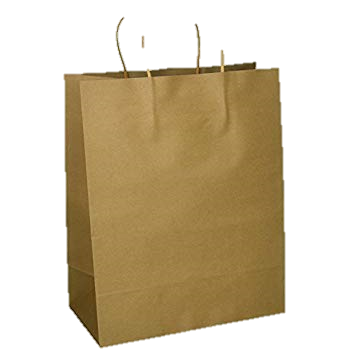 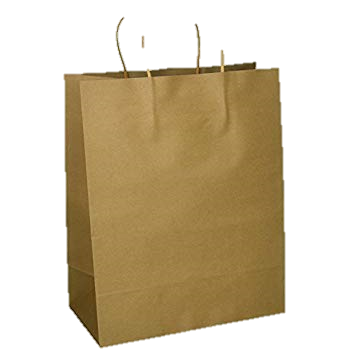 M
O
N
P
[Speaker Notes: Make treats of the same Letter jump out of the bag and into the ghost’s hand when a user clicks on the bag. Use your animation trigger effects.

Bonus: Add fun sounds, and spooky treats to drop down.]
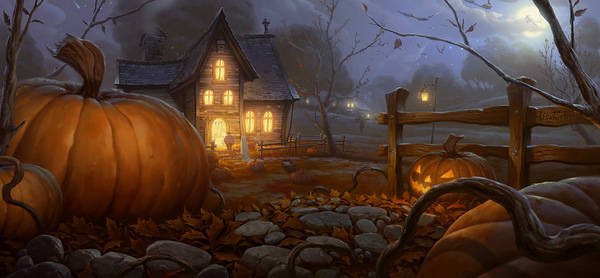 Click here to continue
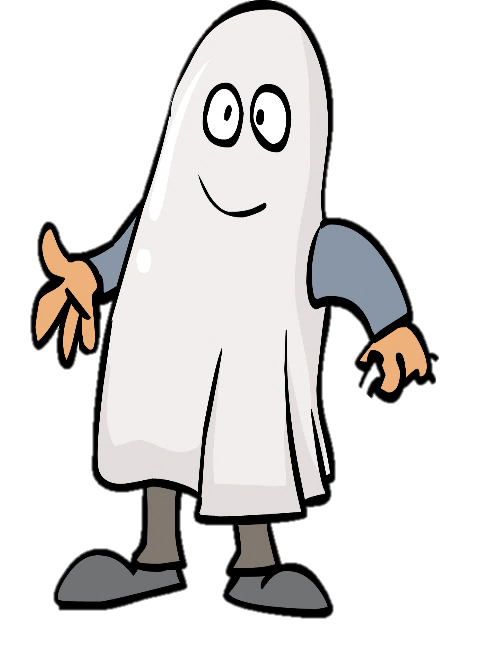 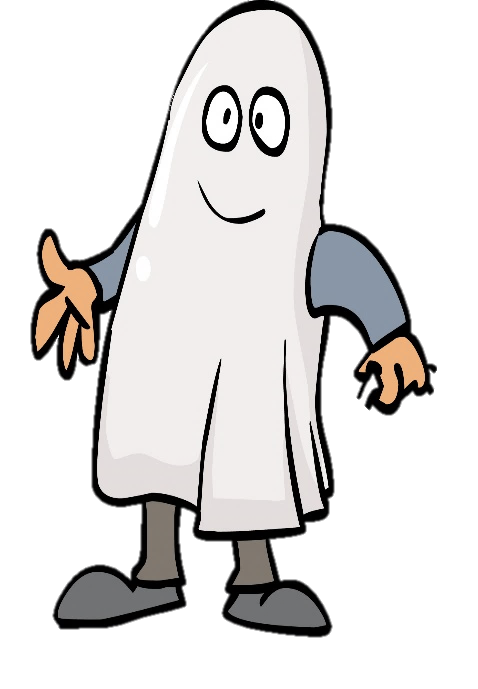 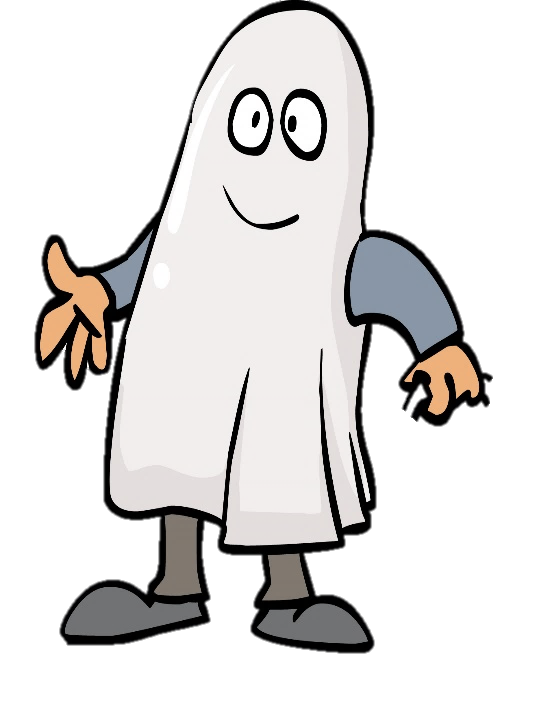 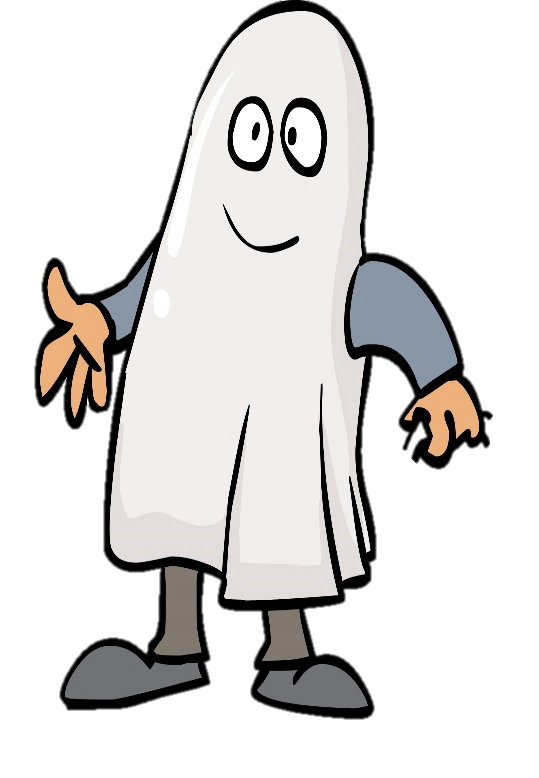 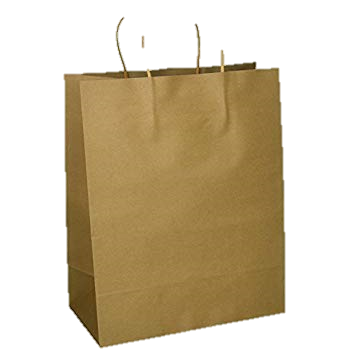 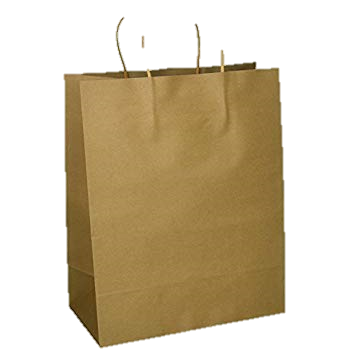 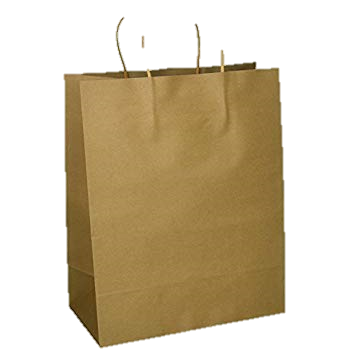 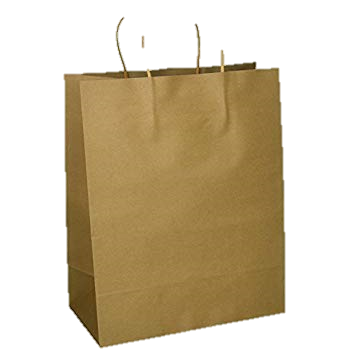 Q
S
R
T
[Speaker Notes: Make treats of the same Letter jump out of the bag and into the ghost’s hand when a user clicks on the bag. Use your animation trigger effects.

Bonus: Add fun sounds, and spooky treats to drop down.]
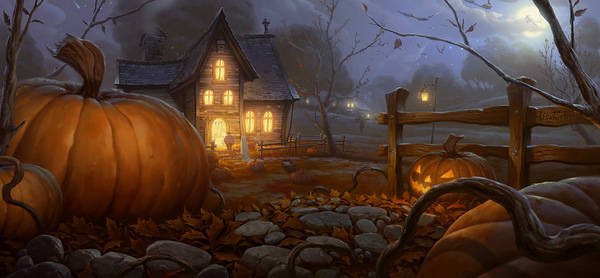 Click here to continue
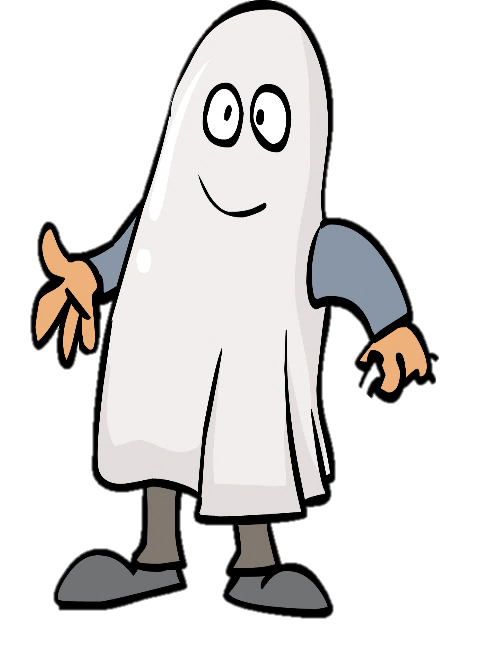 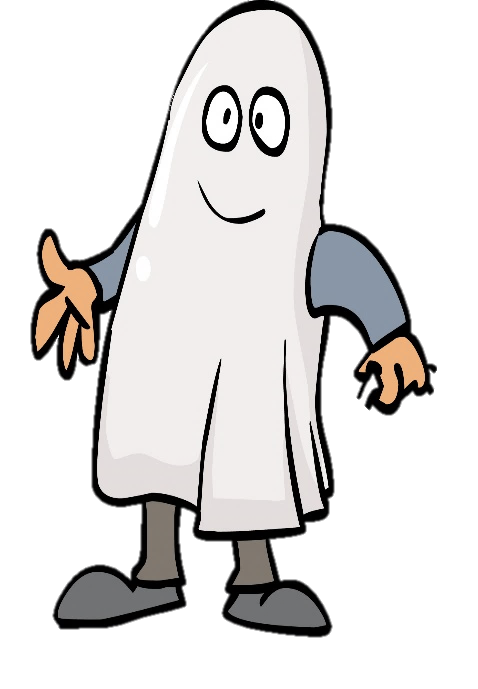 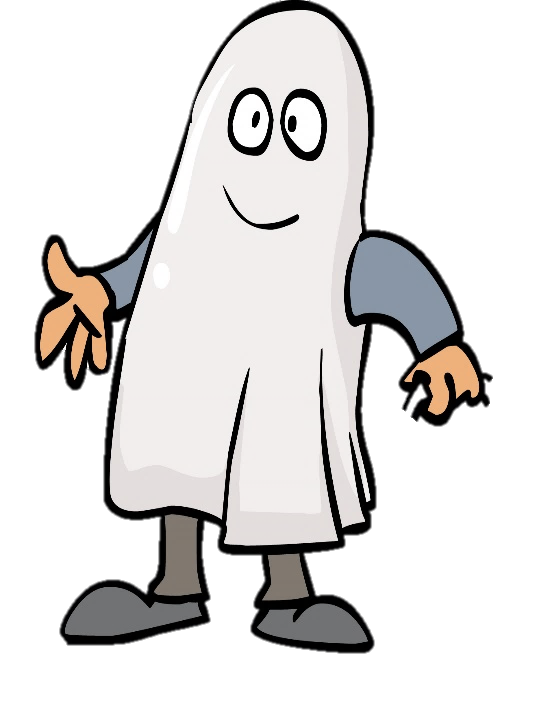 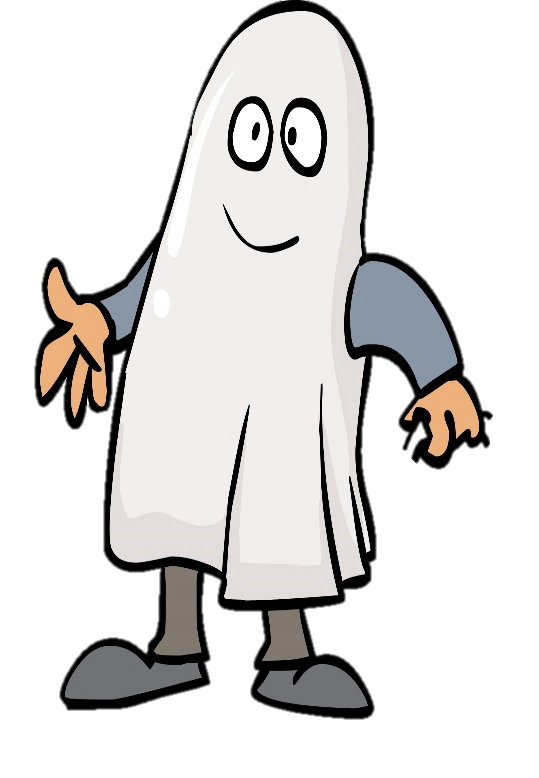 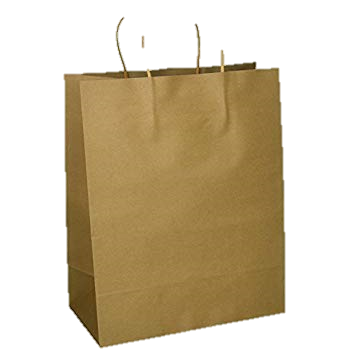 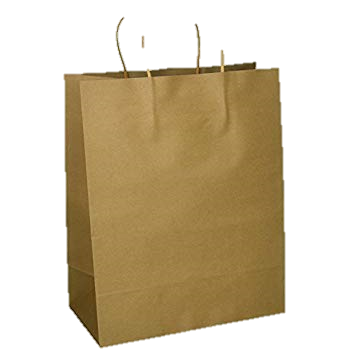 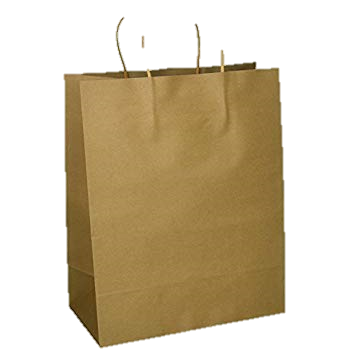 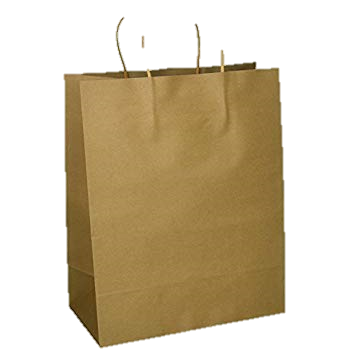 U
W
V
X
[Speaker Notes: Make treats of the same Letter jump out of the bag and into the ghost’s hand when a user clicks on the bag. Use your animation trigger effects.

Bonus: Add fun sounds, and spooky treats to drop down.]
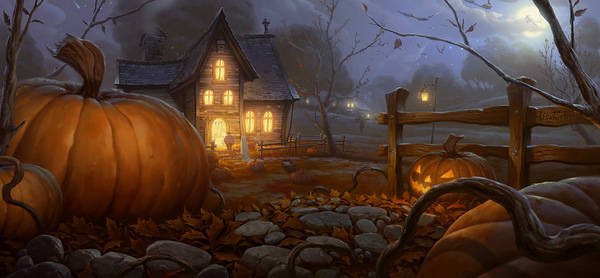 Click here to continue
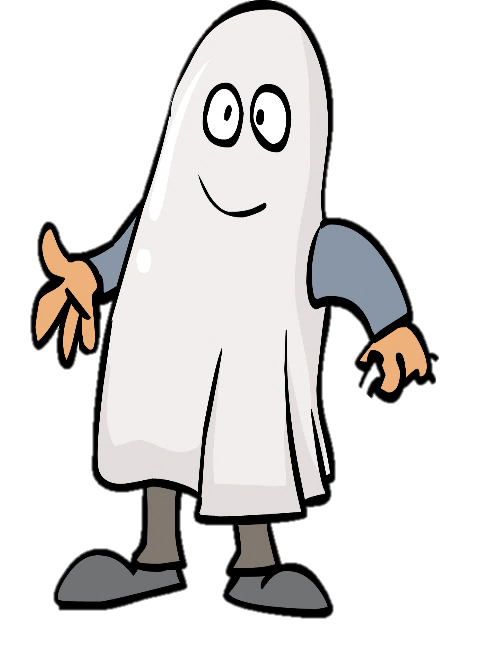 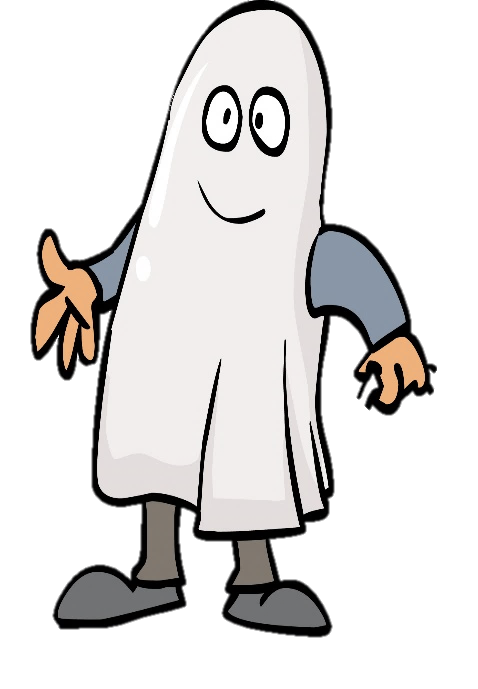 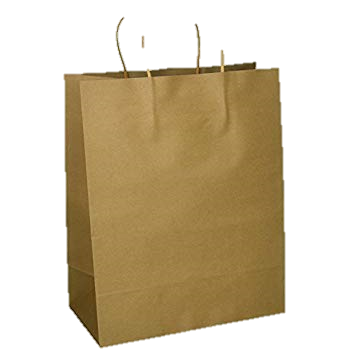 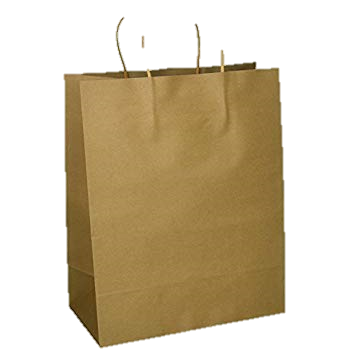 Y
Z
[Speaker Notes: Make treats of the same Letter jump out of the bag and into the ghost’s hand when a user clicks on the bag. Use your animation trigger effects.

Bonus: Add fun sounds, and spooky treats to drop down.]
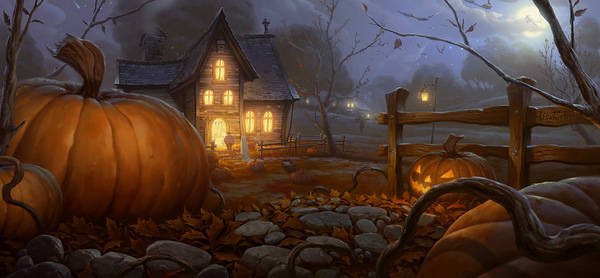 Play again?
[Speaker Notes: Make treats of the same Letter jump out of the bag and into the ghost’s hand when a user clicks on the bag. Use your animation trigger effects.

Bonus: Add fun sounds, and spooky treats to drop down.]